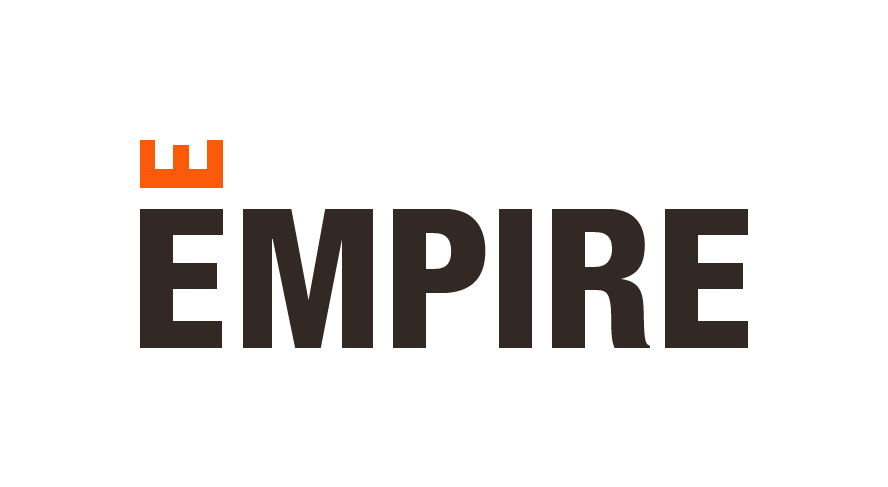 Welcome To The Official Release of Empire Canals!
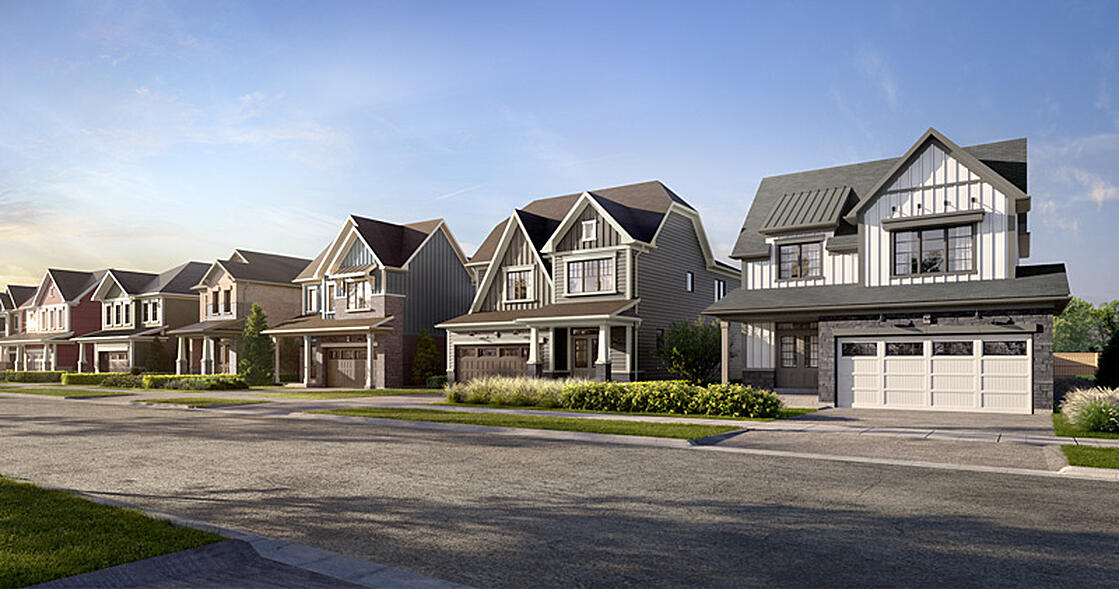 A New Release of Freehold Towns, Semis, & Single Detached Homes Launching Affordably in Niagara From The $600's!